37262 Mathematical Statistics
Lecture 2
Simulating Discrete Events
We saw in Lecture 1 how we could use realisations of a            variable to simulate realisations of flipping a fair coin.
Using a realisation, u,  of a           variable, if we call the outcome Heads if               and Tails if               
             , then we have a random 
   experiment which returns Heads 
  or Tails, each with probability 0.5.
x
x
Faculty of Science
Cumulative Probability Functions
For a discrete random variable X with probability mass function                          , the cumulative probability function is defined as                                                  .
In other words, for any input, the function gives the value that the random variable takes a value less than or equal to that input.
 For example, consider the random variable X which takes the value of the number shown when rolling one regular fair six-sided die.


The probability mass function is clearly
Faculty of Science
Cumulative Probability Functions
When rolling a die, there is no chance of a result < 1.
 The chance of a result  < 2 is 1/6.
The chance of a result  < 3 is 2/6 (or 1/3.)



For                                            , we have
Faculty of Science
Cumulative Probability Functions
Plotting up the cumulative probability function:
Faculty of Science
Cumulative Probability Functions
We can generate realisations of a discrete random variable X from realisations of a            variable and the cumulative probability function                            .

Given a realisation , 
   we generate a realisation 
   where

For example, with the die example,
   a realisation                   would give
Faculty of Science
Cumulative Probability Functions
For a continuous random variable with probability density function f(x) , the cumulative probability  function F(x) is defined as                .

Just as a cumulative probability function for a discrete random variable is obtained by summing all probabilities up to and including a given value, the cumulative probability function involves integrating all probability density up to and including a point.

This gives                                              .

Similarly, if we know
Faculty of Science
Example: Uniform Random Variable
Maybe the simplest type of continuous random variable is the uniform variable.

For                              then X takes a value between a and b such that X is equally likely to be any two intervals of equal width.


That is
Faculty of Science
Example: Uniform Random Variable
We can see that this is a valid density function since







The expectation of this is
Faculty of Science
Example: Uniform Random Variable
The cumulative probability function of X                   is therefore
Faculty of Science
Simulating Continuous Random Variables
We can generate realisations of a discrete random variable X from realisations of a            variable and the cumulative probability function        

Given a realisation                    , 
   we generate a realisation     of X
   where                  .

We do this via finding the inverse 
   function for the cumulative
   function.

We set
Faculty of Science
Example: Exponential Random Variables
A random variable                    is an exponential random variable if it has the density function



It is commonly used to model inter-event times, when events occur independently of each other in time.

For example, if hospital admissions occur independently of each other, but with an average rate of     per hour, then the time between two successive admissions  (in hours)               .

Integration by parts gives the expectation of the variable as
Faculty of Science
Example: Exponential Random Variables
The cumulative probability function of                     is therefore



To generate realisations of                    
   from           realisations, we need to invert
   F(w).


                        hence                         .


Taking the logarithm of both sides gives                               hence                               .
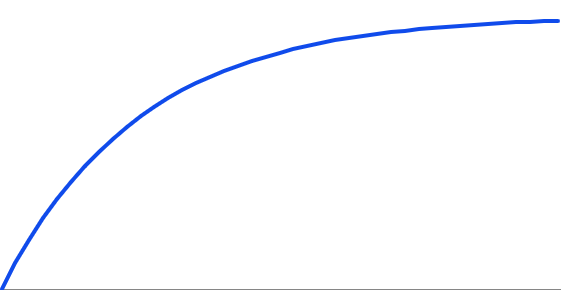 Faculty of Science
Example: Exponential Random Variables
We have that                                 .

We therefore generate  a realisation 
   of W by from a realisation of U[0,1], u, 

   by

For example, a realisation of  
   corresponding to                  would be
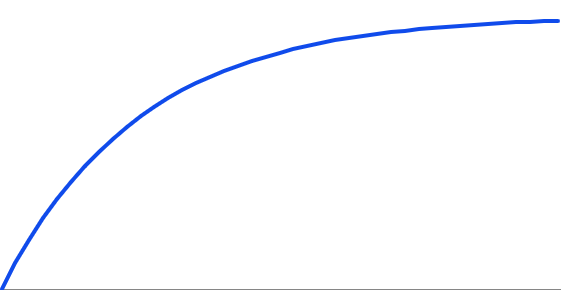 Faculty of Science
Example
Let Z be a continuous random variable with probability density function






Clearly, there is no probability that Z is below 0 and it is certain that Z is no greater than 4 hence
Faculty of Science
Example
For




For


For
Faculty of Science
Example
Overall, this gives
Faculty of Science
Example
Inverting





We could therefore generate realisations of Z by simulating realisations                                 


   and setting
Faculty of Science
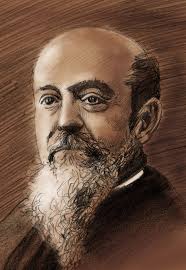 Pareto Distribution
A less commonly-seen variable is the Pareto variable.

Named after the Italian economist Vilfredo Pareto, it is used to characterise strongly skewed data i.e. ones where small values are extremely likely and very large ones are extremely rare.

Used in actuarial science and insurance modelling – for example, minor scrapes and car accidents are very common but low cost. Natural disasters (bushfires, earthquakes etc) are very rare but hugely costly.

It also describes the size distribution of living organisms. For example, in the oceans, there are many billions of zooplankton for each fish and many billions of fish for each whale etc.
Vilfredo Pareto (1848-1923)
Faculty of Science
Pareto Distribution
If





We can verify that this is a valid density


   function, since
Faculty of Science
Example: Pareto Distribution
The cumulative probability of





Inverting                             gives 


We therefore have that the inverse function is


To generate realisations of a Pareto variable, we would simply evaluate                               where u is drawn from a U[0,1] variable.
Faculty of Science
Acceptance-Rejection Methods
We have already seen the convolution method, which allows us to simulate realisations of one random variable by summing other (easier to simulate) variables.

We saw that a realisation of a binomial variable                could be obtained by summing n independent realisations of a Bernoulli variable,              .

Convolutions are used when summing a known number of variables. 

In some cases, we instead wish to see how many variables need to be summed before some criterion is reached.

For example, counting how many independent realisations of  a               variable until the first 1 is seen would give a realisation of a geometric variable
These are acceptance-rejection methods.
Faculty of Science
Poisson Distribution
A Poisson variable                   is closely related to an exponential variable                    .

If events occur independently of each other, with expectation     per unit time, then X gives the total number of events in unit time and W gives the time until the next event.

We can therefore use simulated realisations of W to obtain realisations of X.

We repeatedly simulate from                    variables and “accept” the next arrival only if it does not take the total time past 1. We stop this process when we first have to reject an arrival.

This is considerably simpler than simulating directly                                                               from a Poisson probability mass function
Faculty of Science
Poisson Distribution
For example, consider realisations of                    which give 


This gives the first arrival after 0.0198, the second after 0.0198 + 0.4127 = 0.4325  and so on…

The fourth arrival comes after                                         . 

The fifth comes after

This implies only four events occur during unit time, hence our realisation of
Faculty of Science